Грант ФРП МО на компенсацию % по кредитам на пополнение оборотных средств
202 млн. руб. 
направленно на поддержку
3,5-4 млрд. руб.
кредитов с компенсацией %%
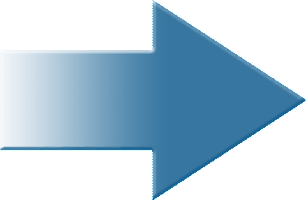 Кто - предприятия обрабатывающего производства:
Зарегистрировано как юр.лицо не мене 24 мес. до даты подачи заявки 
Регистрация юр. лица и место ведения бизнеса – Московская область 
Ранее не получало господдержку в целях пополнения оборотных средств
Сумма кредита на оборотные средства: от 10  млн руб.
Максимальный размер субсидии:  90% от %-ой ставки по договору, но не более ключевой ставки ЦБ.  Не более 50 млн руб. на 1 предприятие
Период компенсации: оплаченные % за период 20.04.2022 – 31.12.2022 (по кредитным договорам или траншам начиная с 20.04.2022)
Основная целевая группа – средние производственные предприятия, 
которые уже вышли за сегмент МСП, но не входят в системообразующие РФ
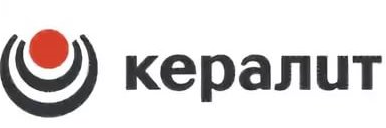 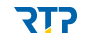 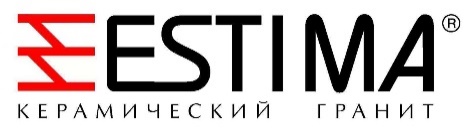 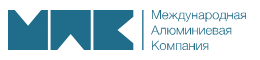 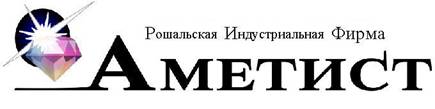 1
Дорожная карта распределения средств гранта предприятиям
Прием заявок предприятий
08-14 сентября 2022
Прием заявок предприятий
01-07 декабря 2022
Прием заявок предприятий
30 июня-06 июля 2022
Сбор заявок на компенсацию процентов за период кредитования с 20.04.22 по 01.12.22
Сбор заявок на компенсацию процентов за период кредитования с 20.04.22 по 30.06.22
Сбор заявок на компенсацию процентов за период кредитования с 20.04.22 по 08.09.22
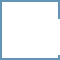 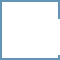 3
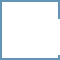 1
2
Предоставление грантов заявителям
08-15 июля 2022
Предоставление грантов заявителям
15-21 сентября 2022
Предоставление грантов заявителям
08-14 декабря 2022
Заключение договоров и выделение денежных средств по итогам отбора Экспертным советом Фонда
Заключение договоров и выделение денежных средств по итогам отбора Экспертным советом Фонда
Заключение договоров и выделение денежных средств по итогам отбора Экспертным советом Фонда
Прием заявок осуществляется Фондом развития промышленности МО, www.frpmo.ru/грант
2